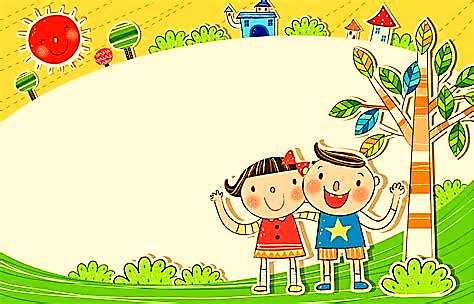 PHÒNG GIÁO DỤC VÀ ĐÀO TẠO QUẬN LONG BIÊN
CHÀO CÁC BẠN HỌC SINH LỚP 5
MĨ THUẬT
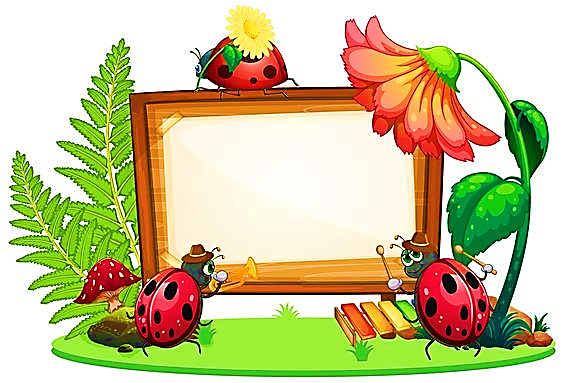 PHÒNG GIÁO DỤC & ĐÀO TẠO QUẬN LONG BIÊN
CHỦ ĐỀ 4
SÁNG TẠO VỚI 
NHỮNG CHIẾC LÁ
TIẾT 1: TẠO HÌNH CON VẬT 
TỪ LÁ CÂY
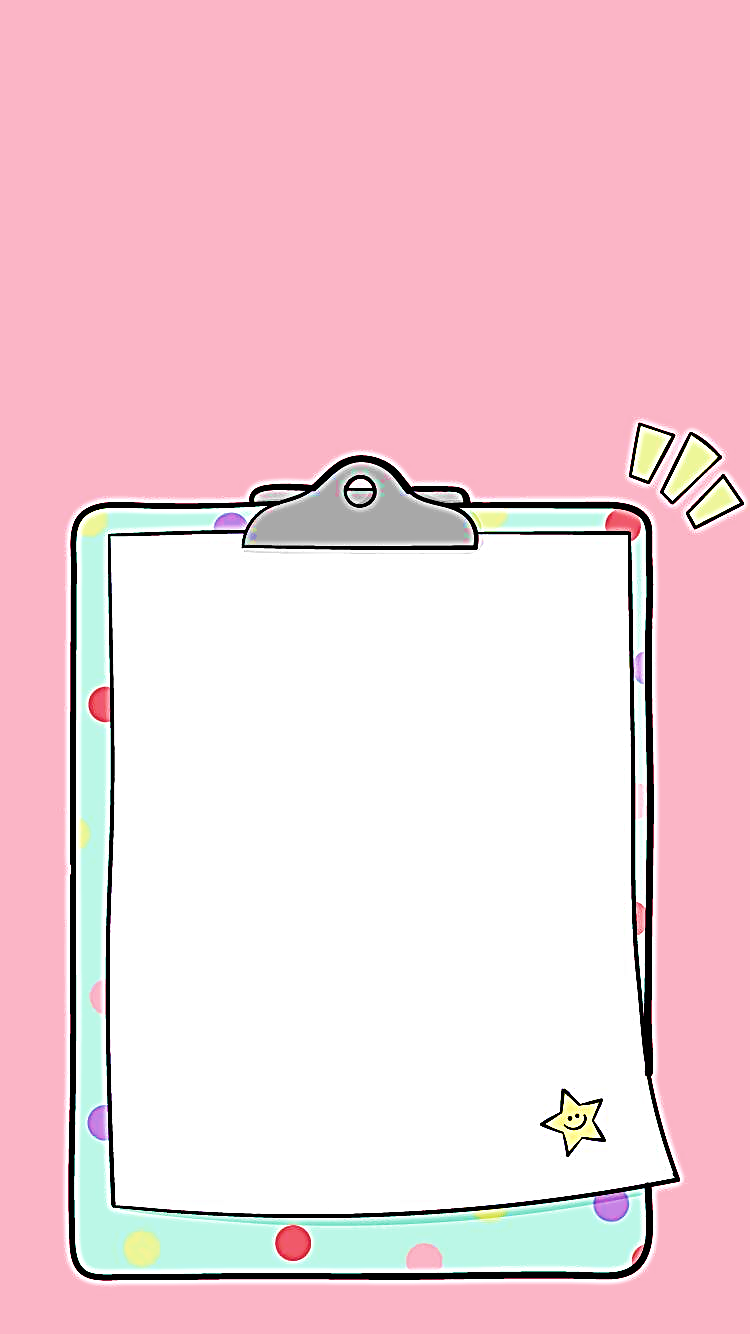 PHÒNG GIÁO DỤC & ĐÀO TẠO QUẬN LONG BIÊN
CHUẨN BỊ ĐỒ DÙNG
- Sách học Mĩ thuật.
- Giấy vẽ.
- Màu.
- Lá cây.
- Bút chì, tẩy, kéo, keo dán
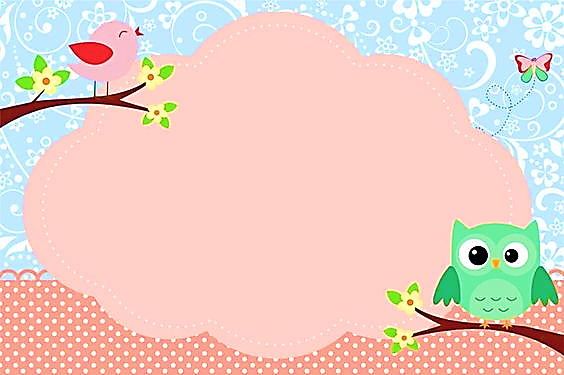 PHÒNG GIÁO DỤC & ĐÀO TẠO QUẬN LONG BIÊN
MỤC TIÊU
- Nhận biết được hình dáng, đặc điểm của một số loại lá cây.
- Biết sử dụng lá cây để tạo hình con vật theo ý thích.
- Giới thiệu, nêu nhận xét và nêu được cảm nhận về sản phẩm của mình, của bạn.
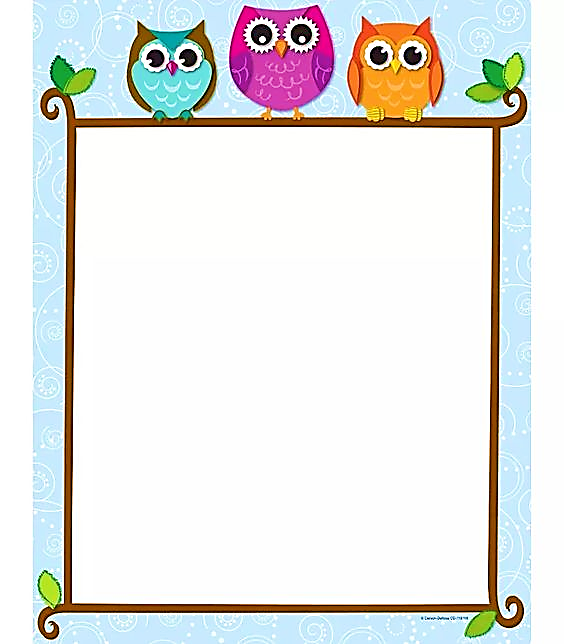 PHÒNG GIÁO DỤC & ĐÀO TẠO QUẬN LONG BIÊN
TÌM HIỂU
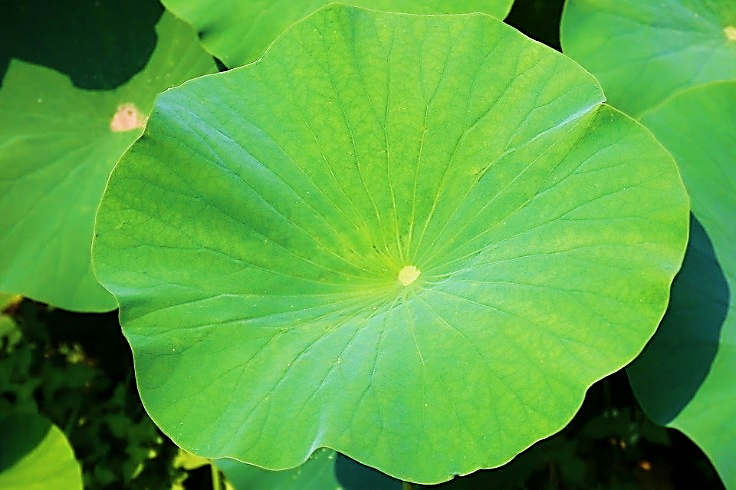 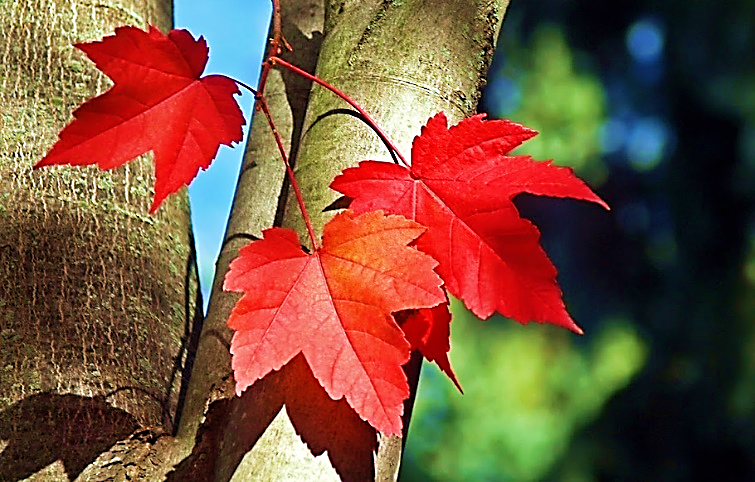 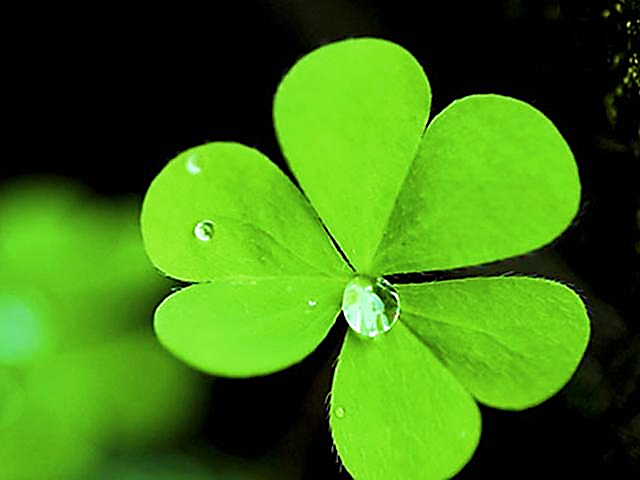 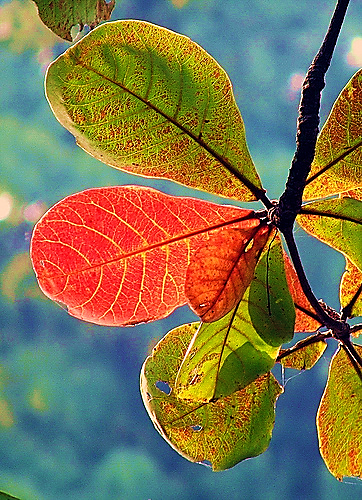 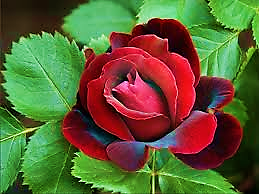 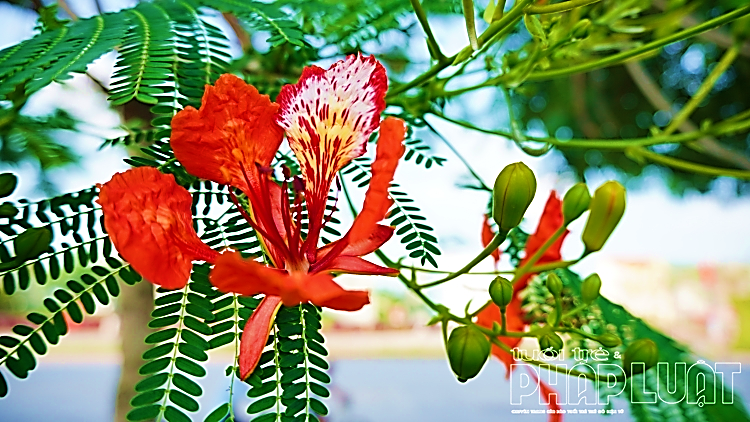 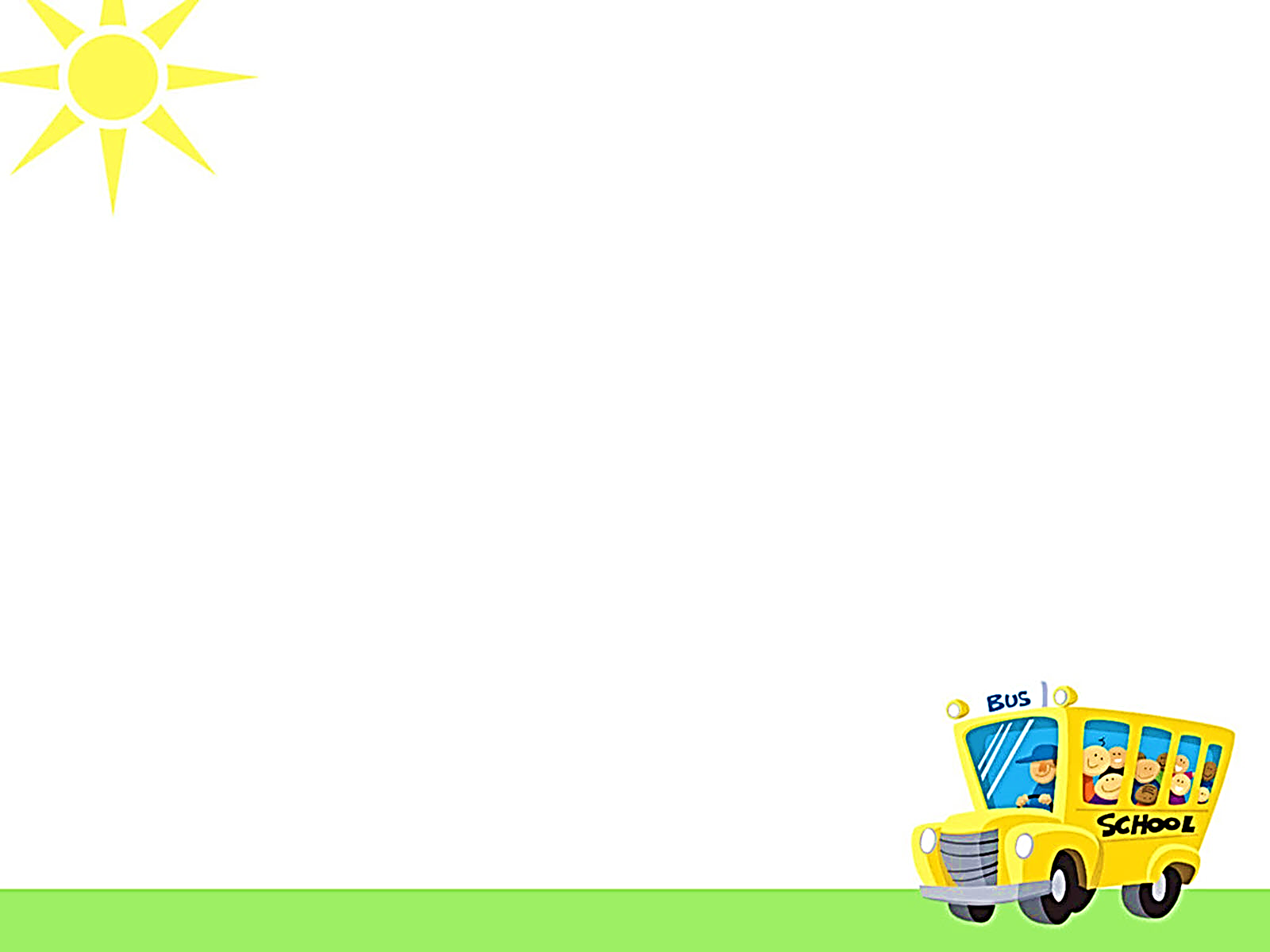 PHÒNG GIÁO DỤC & ĐÀO TẠO QUẬN LONG BIÊN
CÁCH THỰC HIỆN
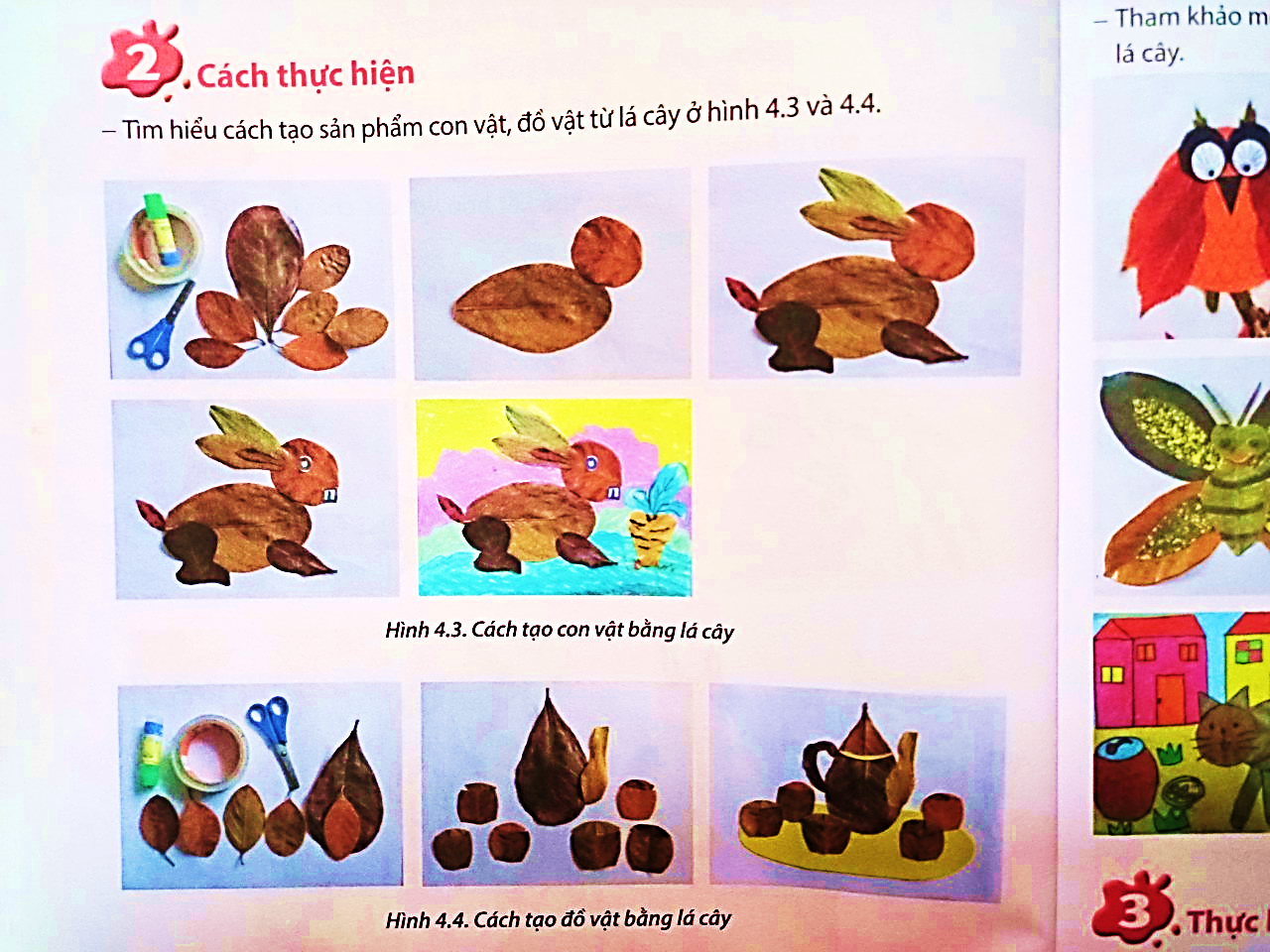 - Chuẩn bị đồ dùng, vật liệu
thực hành.
- Cắt các bộ phận của con vật.
- Sắp xếp, dán các bộ phận 
thành hình con vật.
- Trang trí, vẽ thêm hình ảnh, 
nền cho sản phẩm thêm đẹp.
PHÒNG GIÁO DỤC & ĐÀO TẠO QUẬN LONG BIÊN
SẢN PHẨM THAM KHẢO
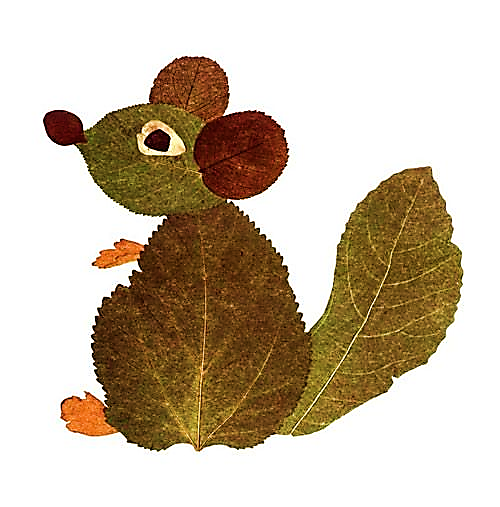 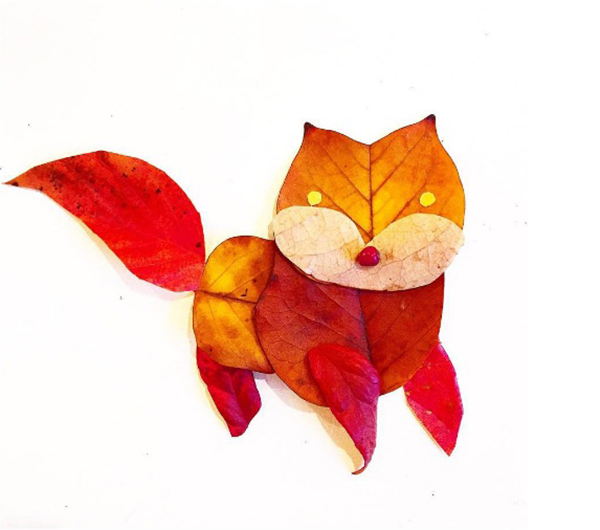 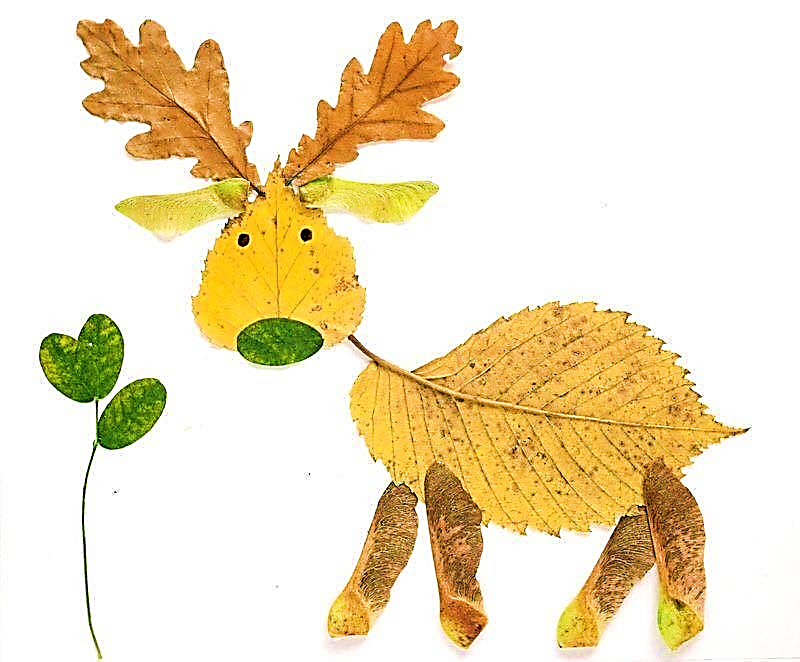 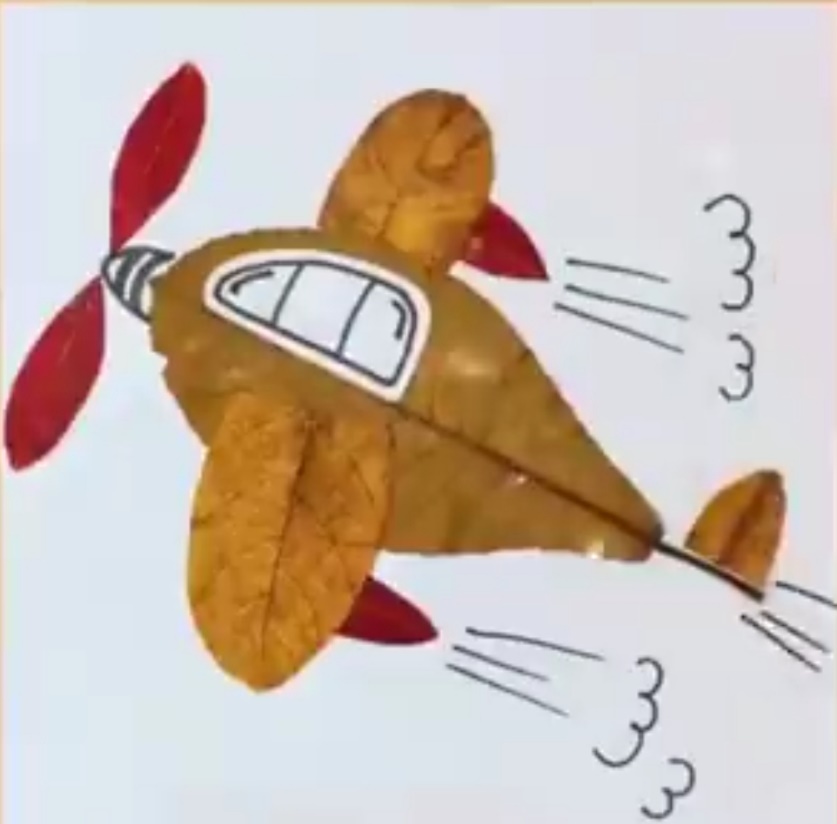 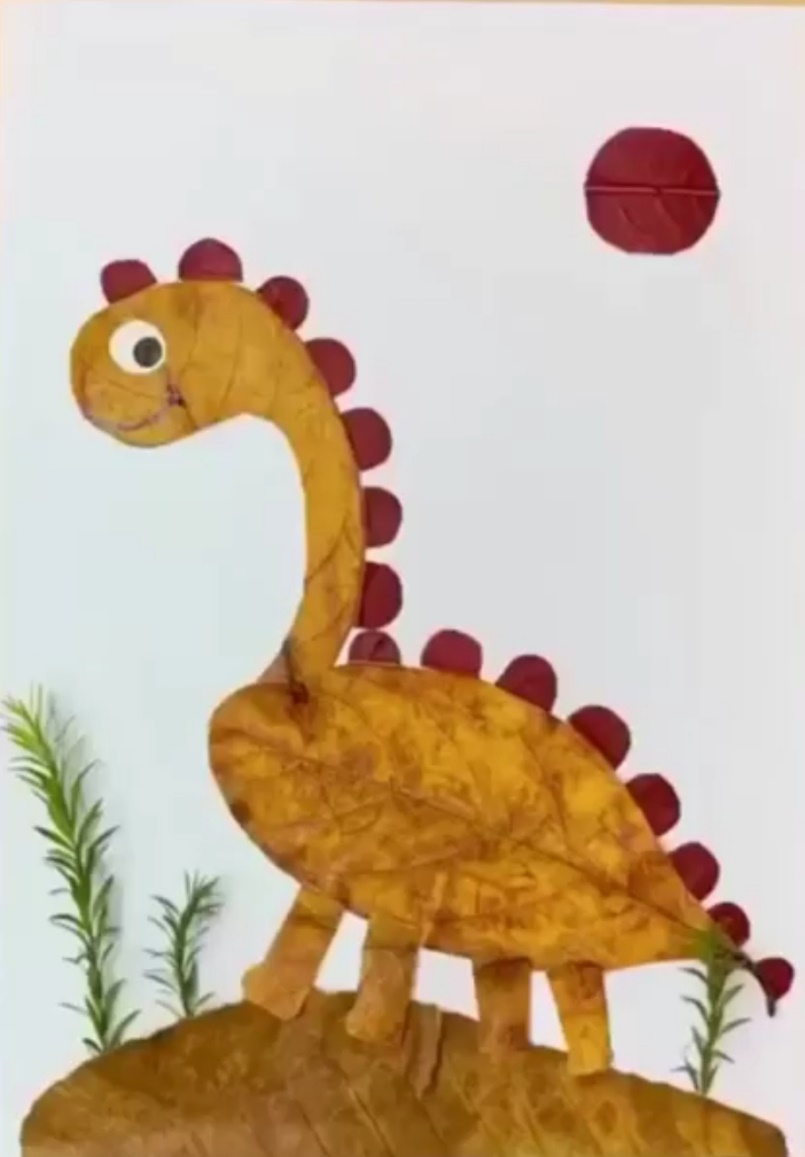 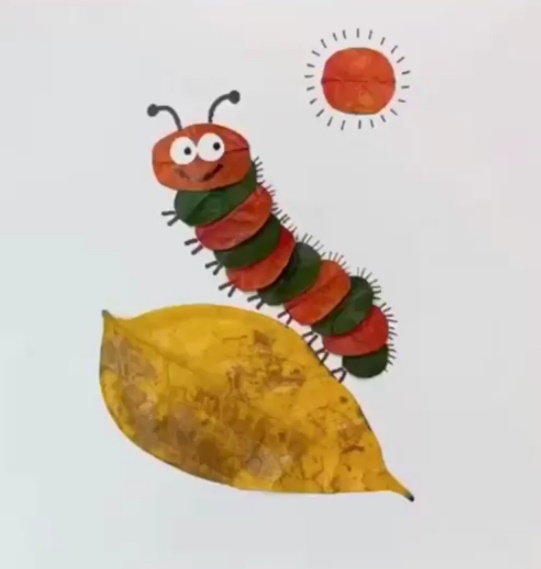 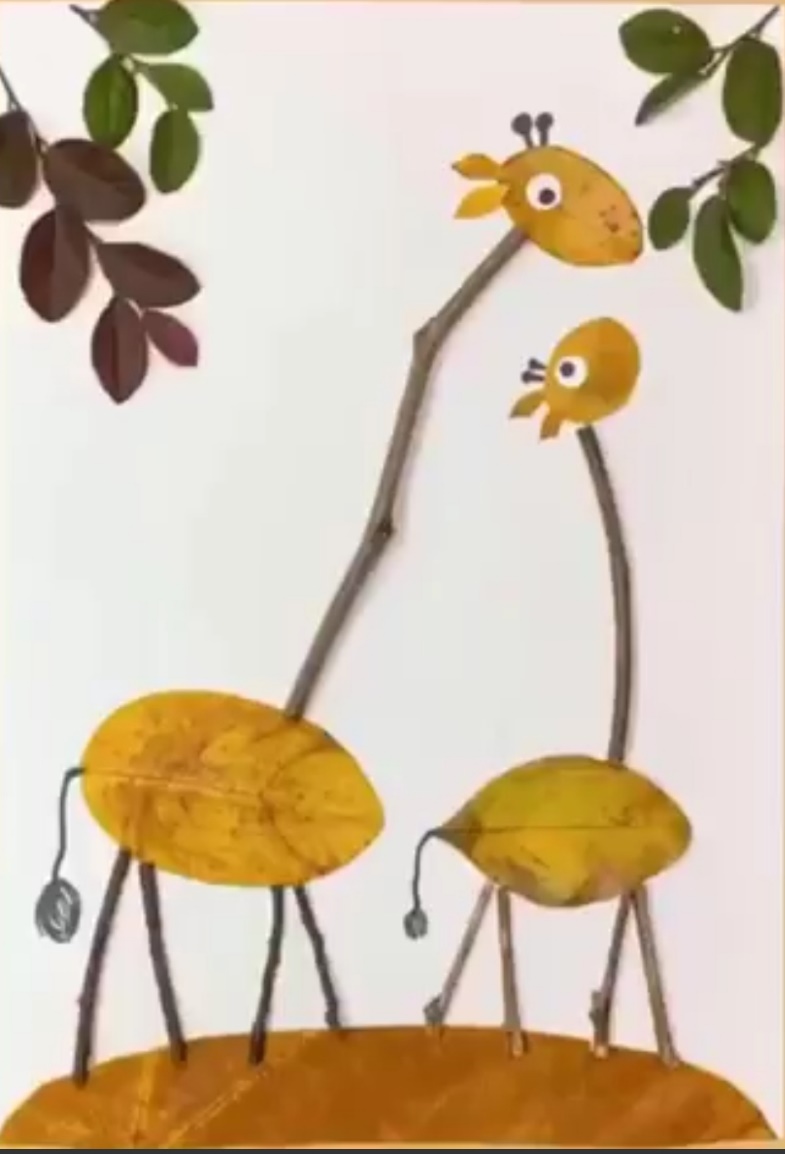 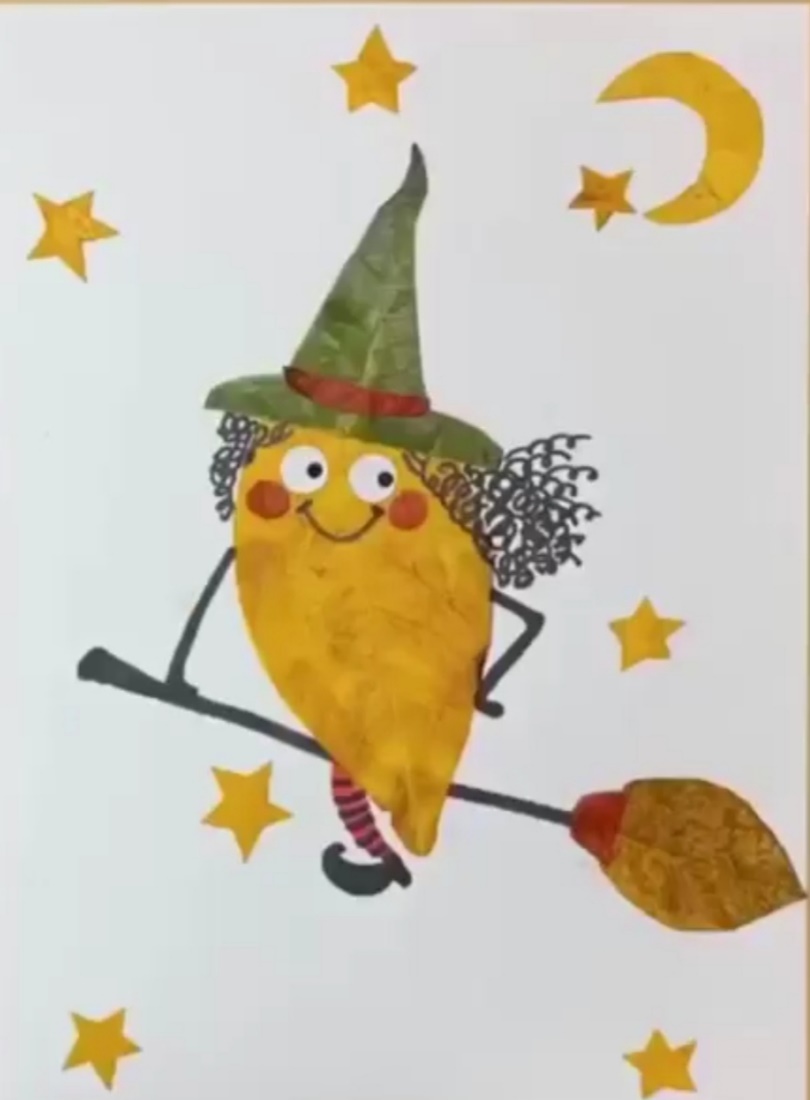 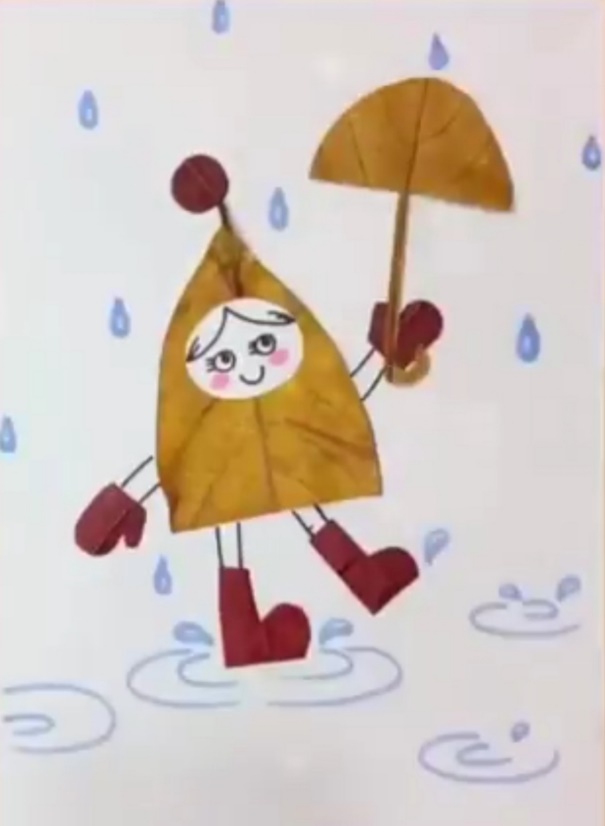 PHÒNG GIÁO DỤC & ĐÀO TẠO QUẬN LONG BIÊN
SẢN PHẨM THAM KHẢO
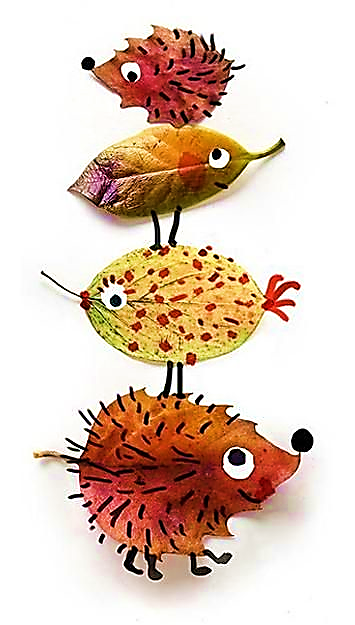 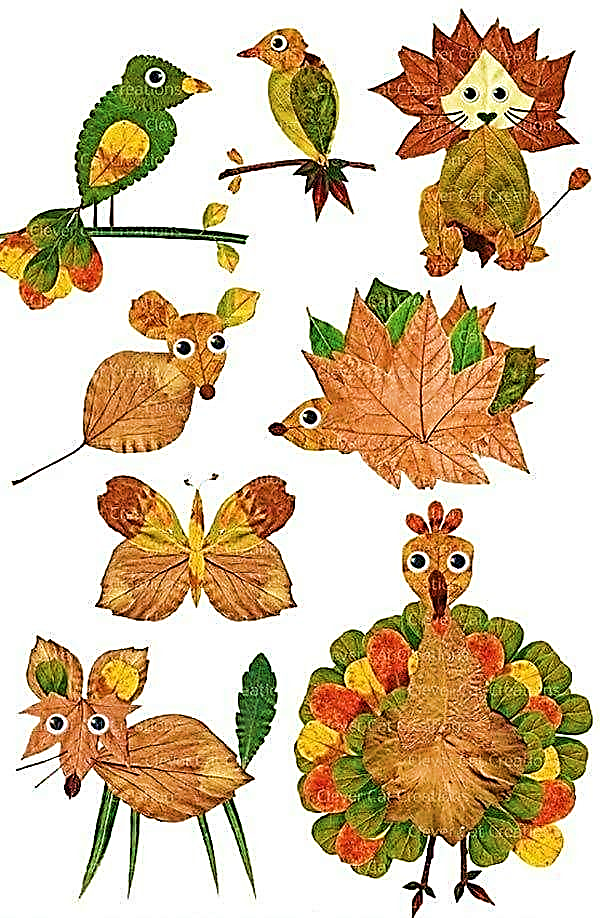 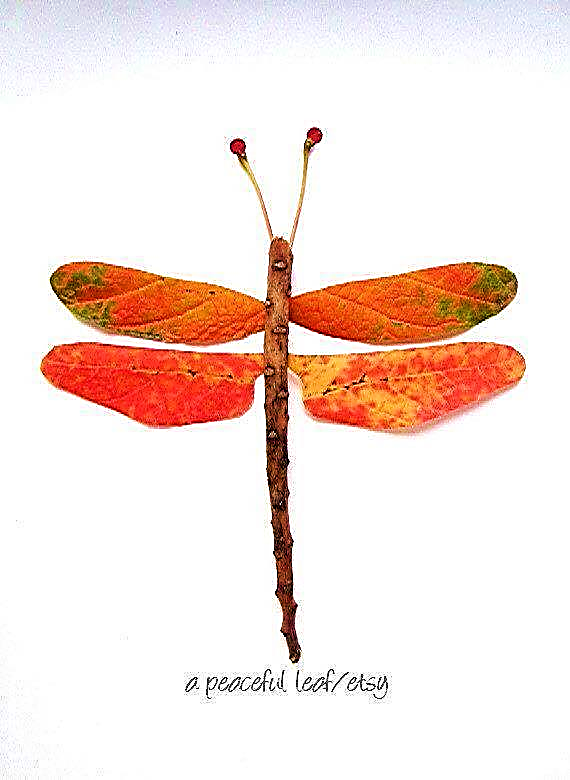 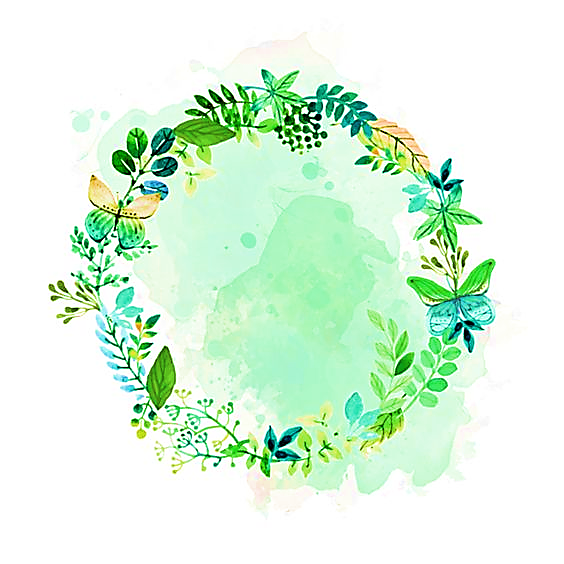 PHÒNG GIÁO DỤC & ĐÀO TẠO QUẬN LONG BIÊN
Thực hành
Con hãy sử dụng những chiếc lá
 tạo hình những con vật 
theo ý thích
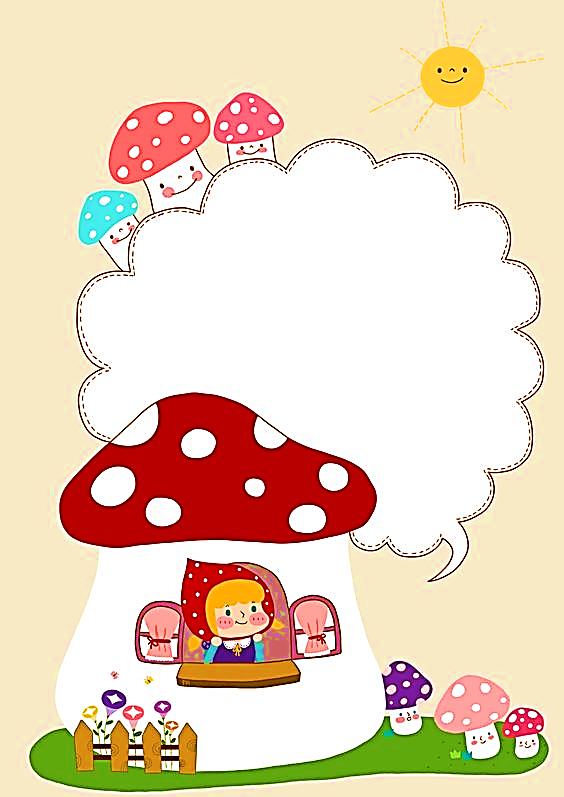 PHÒNG GIÁO DỤC & ĐÀO TẠO QUẬN LONG BIÊN
CHÚC CÁC CON 
HOÀN THÀNH BÀI TỐT!
Hoàn thành sản phẩm
Chuẩn bị đồ dùng cho giờ học sau